Lifestyle Modifications and Behavioral Interventions for Obesity​
Module 8
Thank you for using the FORWARD: Focus on Obesity Education curriculum.
 
Welcome to the FORWARD: Focus on Obesity Education curriculum. FORWARD was funded by Novo Nordisk Inc. A third-party provider developed the curriculum’s content in consultation with Novo Nordisk Inc. and leading obesity clinician experts. FORWARD relies exclusively on open-source materials available to the general public.

The goal of FORWARD is to present a complete, accurate, non-promotional and fair-balanced picture of the current state of obesity. FORWARD is intended to inspire the development of obesity education in clinical professional schools, ensuring adequate training of future healthcare providers on the diagnosis and management of obesity. By choosing to access and browse this module of FORWARD, you acknowledge that you have read, understand and agreed to the FORWARD Terms of Use. If you do not agree with the FORWARD Terms of Use, you are not permitted to further access this module and should immediately discontinue your use.
Double click to view:
Content current as of August 2023
Learning outcomes
After completing this module, the learner will be able to apply evidence-based lifestyle modifications including behavioral therapies, nutritional interventions, and physical activity to develop personalized care plans for patients with obesity.
Treatment interventions for obesity
Behavioral interventions
Addition of pharmacotherapy to diet and exercise
Bariatric surgery
Improved food choices
Increased physical activity
Patient-led health tracking
Sleep hygiene and stress reduction
Jensen MD et al. J Am Coll Cardiol 2014;63:2985–3023.
Clinical guidelines: Lifestyle intervention is the foundation of obesity treatment
If lifestyle counseling does not yield adequate results, care should be escalated to include pharmacotherapy +/- surgery
*AHA/ACC/TOS guidelines.
AHA, American Heart Association; ACC, American College of Cardiology; BMI, body mass index; TOS, The Obesity Society.Jensen MD et al, Circulation 2014;129(25 Suppl 2):S102–S138.
Behavioral strategies for unhealthy eating patterns
Behavior therapy
Stimulus control
Cognitive restructuring
Encourage patient to: 
Acknowledge they are capable of positive thoughts and behaviors
Replace unhelpful thoughts and behaviors with more productive ones 
Practice behavior therapy skills between clinician encounters3
Establish eating patterns that maximize satiety1–3
Example: Consuming whole foods with a higher percentage of their energy from protein and fiber1,2
Environmental removal of foods identified as tempting3
Example: Scheduling and meal planning to prevent temptation at the supermarket4
Thoughts
Behavior
Feelings
1. Holt SH et al. Eur J Clin Nutr 1995;49:675–690; 2. Njike VY et al. Adv Nutr 2016;7:866–878; 3. Obesity Medicine Association (OMA) Available at: https://obesitymedicine.org/wp-content/uploads/2021/01/2021-Obesity-Algorithm.pdf?msclkid=68251648d15911eca8b87fd4ea899531. Accessed May 2023; 4. Appelhans BM et al. Appetite 2016;96:268–279.
Sleep hygiene and stress management
Insufficient sleep is independently associated with a higher risk of obesity, and obesity may lead to reduced sleep quality1,2
Sleep deprivation
Hedonic signaling
↑ Time and opportunities for eating1
Physical activity
Due to fatigue1
Ghrelin1*
Leptin1*
Overeating1
Energy expenditure
Energy intake
Sleep extension may mitigate the risk of obesity.2 How to improve and maintain sleep duration:3
Avoid caffeine and alcohol in the evening; avoid nicotine
Establish regular bed- and wake-times
Minimize stress to avoid pre-sleep arousal
Engage in relaxing activities
Mindfulness** meditation
Exercise regularly
Restrict use of electronic devices near bedtime
*Ghrelin: stimulates appetite; leptin: suppresses food intake; **Mindfulness is focused attention on the present moment without judgement.1. Cooper CB et al. BMJ Open Sport Exerc Med 2018;4:e000392; 2. Tasali E et al. JAMA Intern Med 2022;182:365–374; 3. Irish LA et al. Sleep Med Rev 2015;22:23–36.
Dietary recommendations for patients with obesity
The overall goal is reductions in portion sizes of food and caloric intake
Smethers AD and Rolls BJ. Med Clin North Am 2018;102:107–124.
Structured weight loss programs
Commercial meal replacements1–3*
Support2
DPP lifestyle change program4
Strict caloric intake while providing essential nutrients
On this plan, individuals consume ~1200–1500 kcal/d
Effective for short-term weight loss
Participants may:
Follow an outlined diet plan
Join a diet center, or 
Subscribe to an online weight loss program that includes member interaction and tools to track weight loss progress
Medical specialists 
Endocrinologist 
Gastroenterologists
Obesity Medicine Physicians
General practice physicians and nurses
Dieticians and nutritionists
Exercise physiologists
Psychologists and counselors
Diabetes educators
Digital health tools
Physicians contribute by increasing referrals to and participation in the lifestyle change program

Goal is to reduce weight by 7% via:
Behavior modification
Low fat diet
150 minutes of exercise per week
*Demonstrated clinically relevant initial weight loss and maintenance over a period of 36 months in participants of a standardized, meal replacement-based weight loss program. This intervention complies with national and international guidelines for the therapy of obesity in adults and is efficient and meaningful for a long-term therapeutic use in primary care3.
DPP, diabetes prevention program; U.S., United States; WW, Weight watchers.1. Institute of Medicine (U.S.) Subcommittee on Military Weight Management. Weight Management: State of the Science and Opportunities for Military Programs. Washington (DC): National Academies Press (U.S.); 2004. Weight-Loss and Maintenance Strategies. Available at: https://www.ncbi.nlm.nih.gov/books/NBK221839/. Accessed May 2023; 2. Maston G et al. Behav Sci (Basel) 2020;10:136; 3. Kruschitz R et al. Obes Facts 2017;10:76–84; 4. National diabetes prevention program. CDC. Available at: https://www.cdc.gov/diabetes/prevention/pdf/handouts.pdf. Accessed May 2023.
Clinical effects of improved diet on weight management
*Weight loss of ~7% with caloric restriction by reducing food portion sizes and by replacing energy-dense foods with those of lower energy density
Reduced weight/BMI1,2,3*†
Reduced visceral obesity1*
Reduced health complications2†
Dietary change1–4
Improved sleep4
†The traditional Mediterranean dietary pattern is inversely associated with BMI and obesity
Increased life expectancy5†
BMI, body mass index. 1. Weiss EP et al. Med Sci Sports Exerc 2017;49:206–217; 2. Schröder H et al. J Nutr 2004;12:3355–3361; 3. The Look AHEAD Research Group N Engl J Med 2013;369:145–154; 4. Hur S et al. Nutrients 2021;13:3181; 5. Fadnes LT et al. PLoS Med. 2022;19:e1003889.
[Speaker Notes: *Note: this slide is animated
Most people with obesity try caloric restriction as a means for weight management and most need pharmacotherapy to help MAKE IT HAPPEN. (Need to always keep in mind the reality that PwO may know what to do but their bodies don't allow them to do it and can't just achieve "caloric restriction" - we need to flip the narrative that we're treating a disease, not a choice"]
Weight loss through lifestyle modifications reduces the incidence of diabetes1,2The Diabetes Prevention Program (DPP)
Assessed the effects of behavioral vs medical interventions for diabetes prevention1
Lifestyle interventions: 

22 group sessions over one year 

Exercise classes 

“Toolbox”: meal replacement shakes, exercise equipment, meal plans, free samples, etc.
Approximate change in weight (kg)
Approximate cumulative incidence of diabetes (%)
1. Knowler WC et al. N Engl J Med 2002;346:393–403; 2. ElSayed NA et al. Diabetes Care. 2023;46:S128–S139.
Fad dietsNegative health consequences
Missing food groups
Fad diets may temporarily reduce daily caloric intake1,2
Nutritionally inadequate
Lack of physical activity
However
Fad diet1
Trendy dietary pattern known to be a quick fix for long term problems
Adverse health outcomes may include inadequate micronutrient intake and increased LDL-c*,1
Rapid weight loss
Promotes short term changes
Micronutrient deficiencies may increase the risk of developing comorbidities†,2
Inconsistent scientific evidence
May be detrimental for those with chronic diseases
Long-term maintenance concerns
*Increased LDL-c is associated with  the ketogenic diet; †Comorbidities such as type 2 diabetes, cardiovascular disease, cancer and osteoporosis.LDL-c, low-density lipoprotein cholesterol.1. Tahreem A et al. Front Nutr. 2022;9:960922; 2. Malik N et al. Food Sci Nutr. 2020;8:6047–6060.
Recommendations for physical activity1,2
Simple recommendation: move more, sit less
At least 200–300 minutes of moderate-intensity aerobic activity each week or at least 75–150 minutes of vigorous-intensity aerobic activity each week
Engage in muscle-strengthening exercises at least 2 days per week
Brief exercise bouts after meals can improve metabolic control
Use of fitness trackers and realistic step count goals
Adults
Same volume recommendations for aerobic activity and muscle-strengthening exercises as the younger adult population
Multicomponent physical activity with balance training should be incorporated to improve function and reduce risk of falls
Tailor exercise intensity level and modality based on patient-specific conditions (such as cardiovascular or orthopedic conditions)
Older adults
1. Physical activity guidelines for Americans, 2nd ed. Available at: https://health.gov/sites/default/files/2019-09/Physical_Activity_Guidelines_2nd_edition.pdf. Accessed May 2023; 2. ElSayed NA et al. Diabetes Care. 2023;46:S128–S139.
High intensity* physical activity is effective in reducing body weight
Ross et al. 20041
Reported 6.5% weight loss in premenopausal women (BMI >27) following 14 weeks of aerobic exercise training
Daily energy expenditure of 500 kcals per session
Donnelly et al. 20092
Reported a 5.3% weight loss in men (BMI 31 kg/m2) following 16 weeks of aerobic exercise training
Energy expenditure of 2000 kcals per week
Weiss et al. 20173
Reported a 7% weight loss in men and women (BMI 31 kg/m2) following 16.8 weeks of aerobic exercise training, without dietary changes
7.5 ±0.5 hr per week; intensity 77% HRmax
Energy expenditure of 412 kcal per day
The duration (225–300 min/week) and intensity of the physical activity must be very high, exceeding the minimum national recommendations for health, for clinically meaningful weight loss to occur and to prevent weight regain1–4
*High intensity physical activity is any form of aerobic exercise that brings an individual’s heart rate up above 75% of their maximum heart rate.BMI, body mass index; HRmax, maximum heart rate.1. Ross R et al. Obes Res 2004;12:789–798; 2. Donnelly JE at al. Med Sci Sports Exerc 2009;41:459–471; 3. Weiss EP et al. Med Sci Sports Exerc 2017;49:206–217; 4. Swift DL et al. Prog Cardiovasc Dis 2014;56:441–447.
Clinical effects of exercise
Weight loss
Reductions in anxiety and depression
Improved CV and respiratory health
Reduced risk for developing T2D and metabolic syndrome
Reduced risk for developing several cancers
Improves musculoskeletal health
Lowers SNS and HPA axis reactivity1
Improved stroke volume; improved oxygen utilization2
Improves glycemia3,4 and reduces need for glucose-lowering medications*4
Inhibition of cancer cell proliferation and induction of apoptosis5
Improved bone mineral density6
Regular physical activity helps to prevent and manage noncommunicable diseases such as CVD, T2D, hypertension and several cancers and can improve mental health
*Weight loss >10% substantially reduces A1C and fasting glucose and has been shown to promote sustained diabetes remission through at least 2 years.CV, cardiovascular; CVD, cardiovascular disease; HPA, hypothalamic-pituitary-adrenal; SNS, sympathetic nervous system; T2D, type 2 diabetes.1. Anderson E and Shivakumar G. Front Psychiatry 2013;4:27; 2. Gries KJ et al. J Appl Physiol 2018;1636–1645; 3. Kanaley JA et al. Med Sci Sports Exerc 2022;54:353–368; 4. ElSayed NA et al. Diabetes Care. 2023;46:S128–S139; 5. Wang Q and Zhou W. J Sport Health Sci 2021;10:201–210; 6. Shah K et al. J Bone Miner Res 2011;26:2851–2859.
How to motivate patients to increase physical activity
Set realistic weight loss goals1
Motivational interviewing techniques1
Encourage the use of activity diaries1
Suggest positive family discussions about physical activity1
Discuss health and wellness benefits of weight loss1
Encourage feelings of “self-worth” or “self-efficacy”1
Provide positive reinforcement regarding marked early weight loss1
Increase consultation frequency1
Fogg Behavior Model:2
Motivation: Select exercises that are enjoyable (e.g., swimming)
Ability: The exercise should be easy to perform (e.g., ability to swim, access to a pool)
Prompts: Define an anchor point that builds the exercise into a daily routine (e.g., an alarm)
1. Fruh SM. J Am Assoc Nurse Pract 2017;29:S3–S4; 2. Fogg behavior model. Available at: https://behaviormodel.org/. Accessed May 2023.
Patient-led health tracking
Helps people to know whether their goals for physical activity or healthy eating were achieved.1
Activity monitors and calorie allotment trackers- Visualize proof of effort1
- Allow for self-monitoring engagement to enhance and sustain weight loss2
Keep a food log
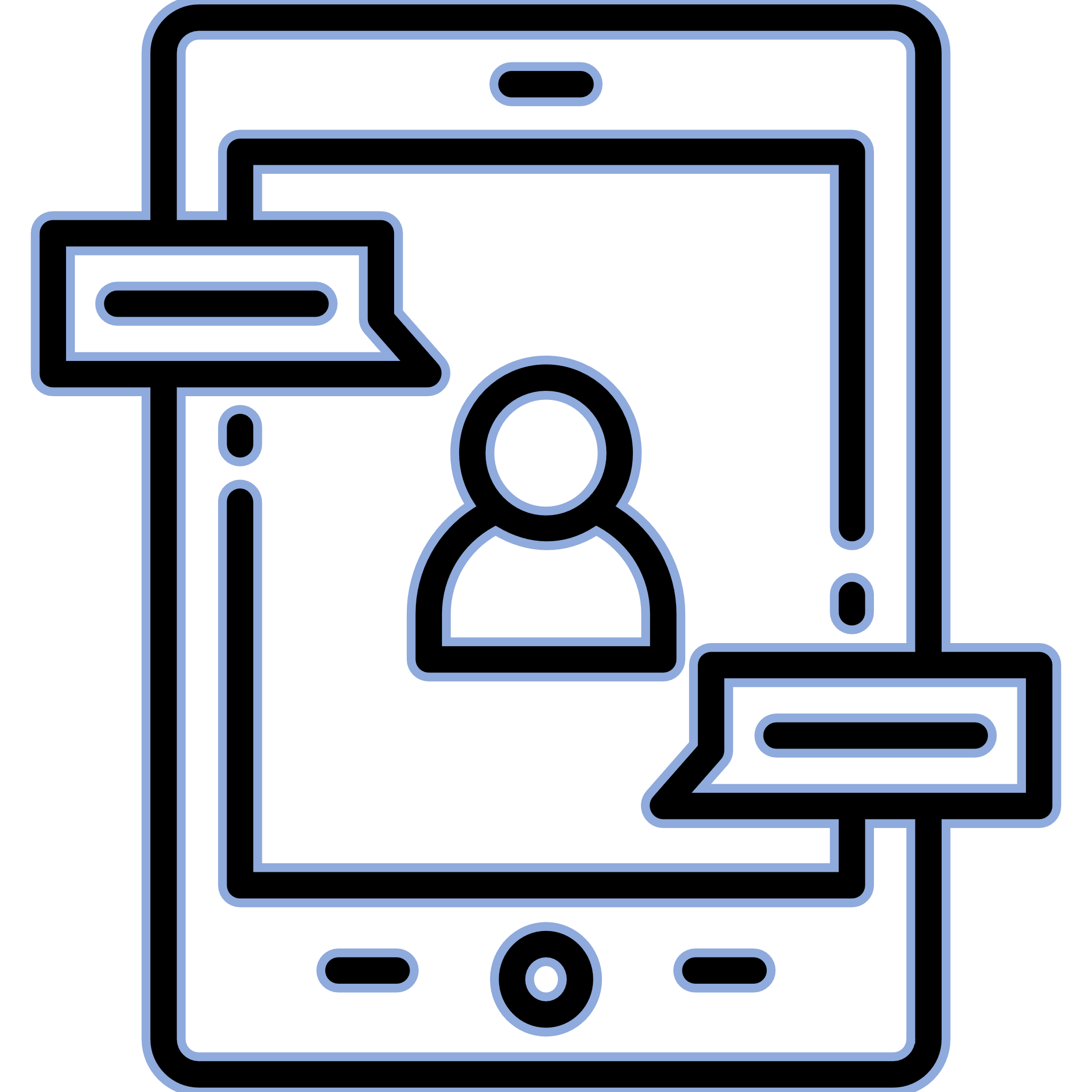 Example of programs
USDA SuperTracker app1
Bite Counter device2
There is strong support for the use of patient-directed tools to monitor and managing their weight1. 

These tools can be integrated into everyday life.

Allow patients and HCPs the ability to track changes that may bridge the gap between consultations.
HCP, healthcare professional; USDA, United States Department of Agriculture.1. Painter SL et al. J Med Internet Res 2017;19:e160; 2. Patel ML et al. JMIR Form Res. 2022;6:e42191.
Key takeaways
Lifestyle intervention is the foundation of obesity management 
It is comprised of behavior modification, improved food choices, increased physical activity, stress reduction, and sleep hygiene
Long-term adherence to fad diets may lead to negative health outcomes
Lifestyle treatments for weight loss provide several health-related benefits
Lifestyle modification programs can be successfully implemented by the individual, with a coach/medical specialist, or in a community setting with frequent monitoring
If adequate results have not been achieved with lifestyle intervention, then treatment escalation should include pharmacotherapy or surgery
Assessments
Which of the following statements is true regarding dietary recommendations for patients with obesity?
The use of fiber in diet should be minimized
Refined grains are recommended over whole grains 
The overall goal is reduction in some proportions of protein, carbohydrates and fat 
Fat is low in energy density and should be increased in diet
Jane is a 25-year-old female with a BMI of 32 kg/m2. She expresses that she has noticed a substantial increase in her weight over the past three month. Upon further assessment, you realize that her weight gain could be the result of her poor sleep hygiene. Which of the following is NOT an appropriate recommendations to improve her sleep hygiene?
Avoiding exercise
Establishing regular bed- and wake-times 
Restricting the use of electronic devices near bedtime 
Mindfulness and meditation
Warren is a 45-year-old male with a BMI of 29 kg/m2. Although he understands the importance of physical activity for the management of his weight, he lacks motivation to exercise on a regular basis. Which of the following is the most appropriate strategy to help motivate Warren to improve his physical activity? 
Inform Warren that he needs at least 500 minutes to moderate-intensity exercise per week to manage his weight
Decrease consultation frequencies 
Use motivational interviewing techniques and set realistic goals for Warren
Encourage the use of activity diaries and discourage the use of patient-led tracking devices
[Speaker Notes: Answer Key
c (Slide 8; all other statements are false)
a (Slide 6; regular exercise improves sleep extension)
c (Slide 12 and 15; motivational interviewing techniques and realistic goal setting are effective strategies to motivate patients)]
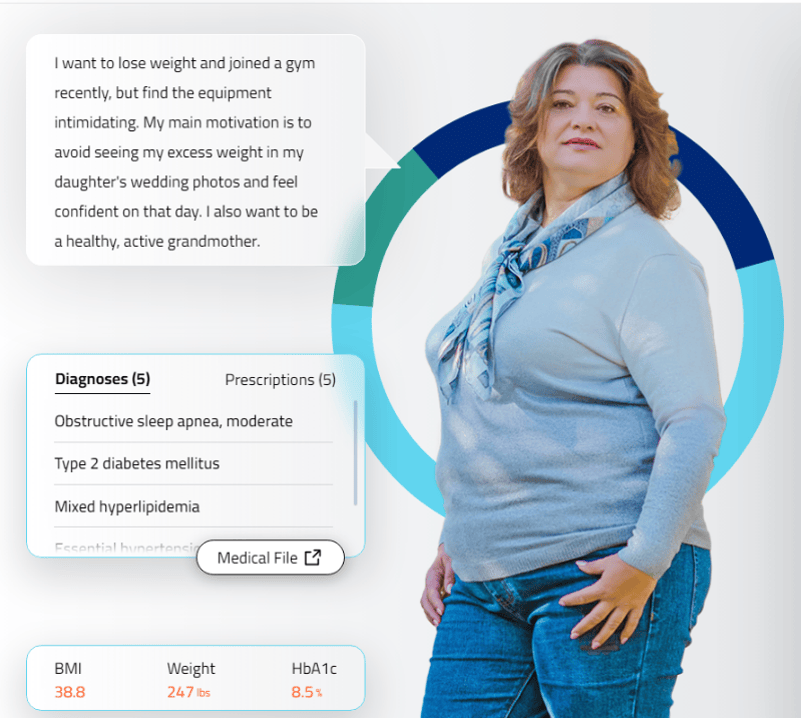 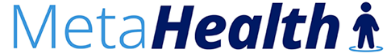 Interactive case-based learning tool developed for, and funded by, 
Novo Nordisk Inc.
Provides simulated interactions in real-time feedback, and streamlined interoperability communication.
Click here or scan the QR code below, for an interactive learning experience, including the opportunity to practice hypothetical decision making and patient care
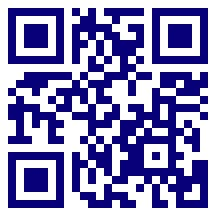